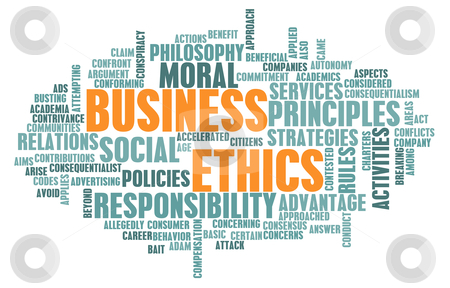 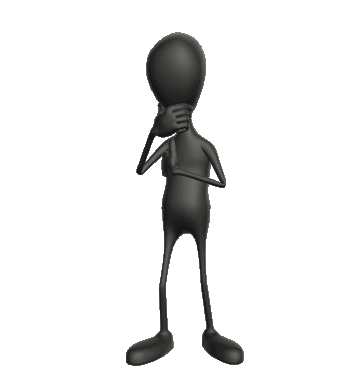 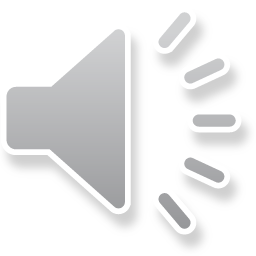 CRP Ethics Training
2020
State of Alaska, Division of Vocational Rehabilitation
Community Rehabilitation Providers
[Speaker Notes: Welcome to CRP Ethics Training.  This is by the State of Alaska, Department of Labor and Workforce Development, Division of Vocational Rehabilitation.]
2
2020
Principles
The Alaska Division of Vocational Rehabilitation (DVR) believes in:
- Value of employment
- Strengths, skills, choices, abilities, cultural identity
- Partnerships
- Quality
- Qualified & skilled rehabilitation staff
- Stewardship
The Code of Ethics for Community Rehabilitation Providers (CRPs) is designed to provide guidance for the ethical standards of CRPs.
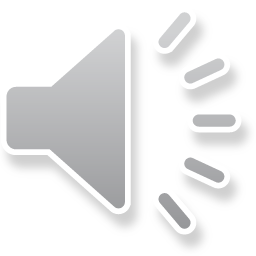 Principles
State of AK, DVR, CRP, Code of Ethics
[Speaker Notes: Principles
The Alaska Division of Vocational Rehabilitation (DVR) believes in the value of employment in an individual’s life.  We honor and respect each individual’s strengths, skills, choices, abilities and cultural identity.  We develop strong partnerships with Tribal Vocational Rehabilitation programs, schools, job-centers and centers for independent living.  We believe in delivering high quality vocational rehabilitation services, employing and developing highly qualified and skilled rehabilitation staff; and the principles of stewardship in the use of public resources.]
3
2020
What to expect in this presentation:
Brief overview of expectations
Scenarios with explanations to test your understanding
Summarizes requirements of AK CRP Code of Ethics
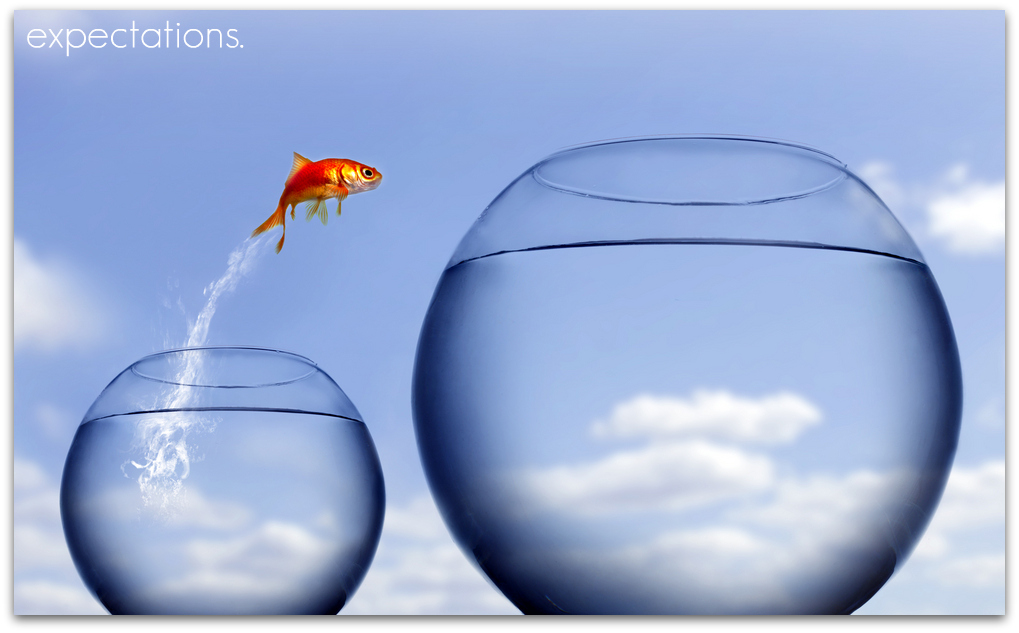 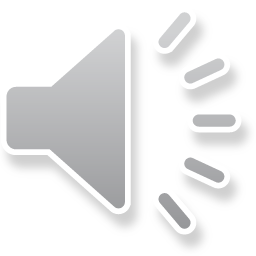 Expectations
State of AK, DVR, CRP, Code of Ethics
[Speaker Notes: What to expect in this presentation:

This is a brief overview of what Community Rehabilitation Providers (CRPs) will be expected to understand and follow while contracting with the Alaska Division of Vocational Rehabilitation (DVR).  

It will present several scenarios with explanations so you can test your understanding.   

This training summarizes the requirements of the Alaska CRP Code of Ethics to help you understand those requirements and recognize when you may have ethical issues to resolve. Please seek advice if you have questions.]
4
2020
Why does it matter?- Vulnerable population- Public duty to behave ethically- Business reputation- Penalties for violation
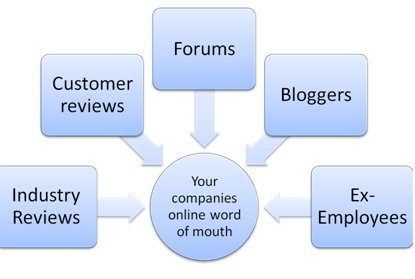 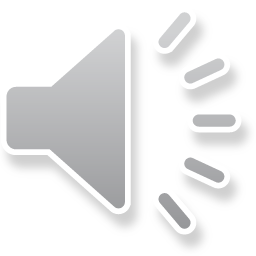 Why does it matter?
State of AK, DVR, CRP, Code of Ethics
[Speaker Notes: Why does it matter?

Understanding the CRP Code of Ethics is important because we work with a vulnerable population.  We owe the public a duty to behave ethically and do what is right.  As independent contractors your business reputation is at stake.  You are a role model for the client, and “the face” of DVR to the public.  There are penalties for violating the CRP Code of Ethics, such as being placed in a probationary status, having to write a corrective action plan, or being removed from the list of approved CRPs.]
5
2020
Ethical Practice
Do not misuse your CRP position
Do not accept improper gifts
Do not loan money to or borrow money from clients
Do not disclose confidential information
Do not misrepresent yourself nor your client
Do not have sexual relationships with your clients
Use caution with social media and technology
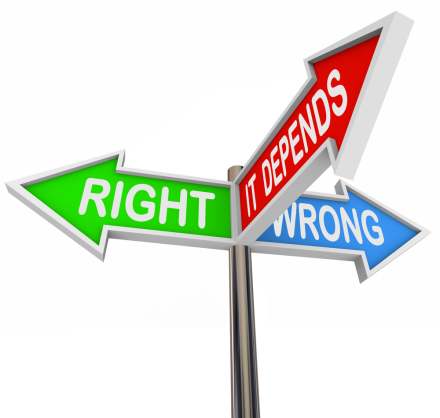 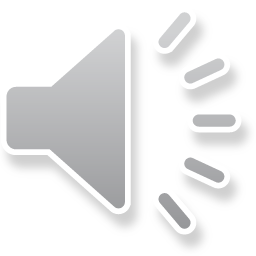 The objectives of Ethical Practice are further broken down on the next slides -
Ethical Practice
State of AK, DVR, CRP, Code of Ethics
[Speaker Notes: Ethical Practice

It is important you do not misuse your CRP position.  You cannot accept improper gifts, loan money to or borrow money from clients.  It is unethical to disclose confidential information.  You cannot misrepresent yourself nor the client.  You cannot have sexual relationships with your clients.  Use caution with social media and technology.]
6
Misuse of your CRP positionHere are some examples for you to consider.  You are working with John to help him find a job.  John asks to borrow $5 for a coffee and promises to pay you back once he receives his disability check.  Do you loan him the money?														Your friend sees you in the community working with your client John and asks who they are.  										Your friend asks you if your client John has a physical or mental disability.  										Your client John says he likes you and wants to be your friend.  He invites you to his birthday party.
2020
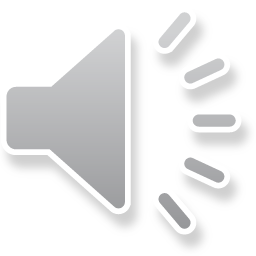 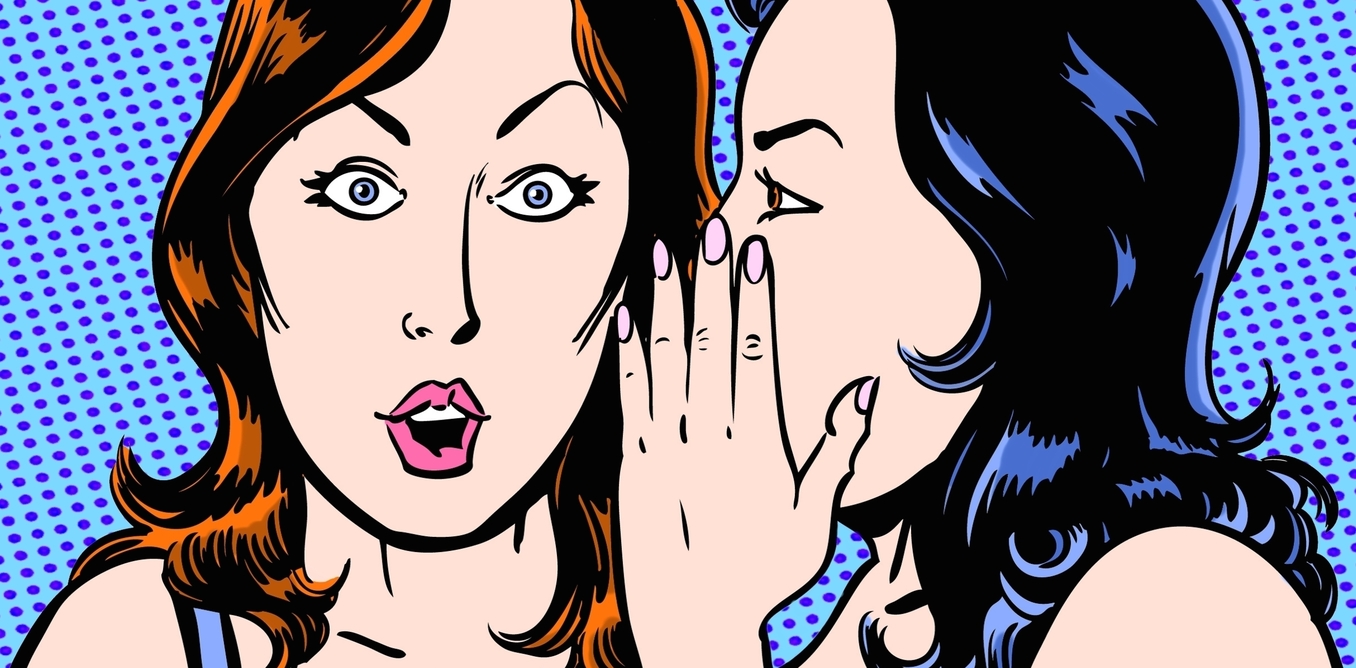 Ethical Practice – Misuse of Position
State of AK, DVR, CRP Code of Ethics
[Speaker Notes: Misuse of your CRP position.  

Here are some examples for you to consider.  

You are working with John to help him find a job.  John asks to borrow $5 for a coffee and promises to pay you back once he receives his disability check.  Do you loan him the money?	
	Answer:  NoYour friend sees you in the community working with your client John and asks who they are.  	Answer:  A friendYour friend asks you if your client John has a physical or mental disability.  	Answer:  I cannot disclose confidential client information.Your client John says he likes you and wants to be your friend.  He invites you to his birthday party. 	Answer:  Our friendship must remain professional, John.  I cannot attend your party.]
7
2020
The CRP Relationship- Work in cooperation with the VRCs and their clients- Respect the rights of clients to make their own decisions- Attempt to understand the diverse cultural backgrounds- Prohibited from engaging in sexual or romantic interactions- Should not accept gifts
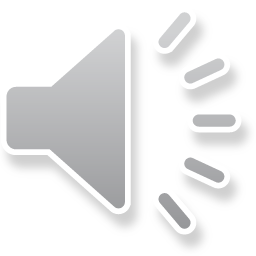 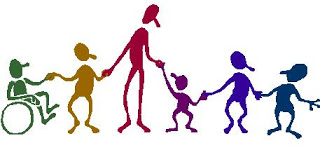 Ethical Practice
State of AK, DVR, CRP, Code of Ethics
[Speaker Notes: The CRP Relationship
Community Rehabilitation Providers work in cooperation with the Vocational Rehabilitation Counselors and their clients to promote client welfare and support them in developing and progressing toward their goals.  CRPs respect the rights of clients to make their own decisions about matters that affect their own lives, and make reasonable efforts to ensure clients are able to make informed choices about every aspect of the process.  CRPs attempt to understand the diverse cultural backgrounds of the clients they serve and do not discriminate in their provision of services.
 
CRPs are prohibited from engaging in electronic and/or in-person sexual or romantic interactions or relationships with current or former clients, their romantic partners, or their immediate family members.  While small gifts are a token of respect and gratitude in some cultures, the CRP should not give nor accept substantial gifts from clients, other treatment organizations, or the providers of materials or services.]
8
2020
Confidentiality and Privacy- Trust- Partnership, boundaries, confidentiality- Release of Information- Barriers, limitations, goals and objectives- Information kept secure- Consult with VRC when in doubt
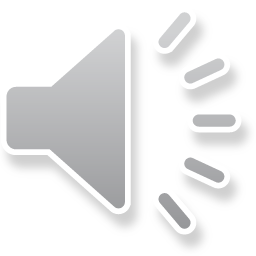 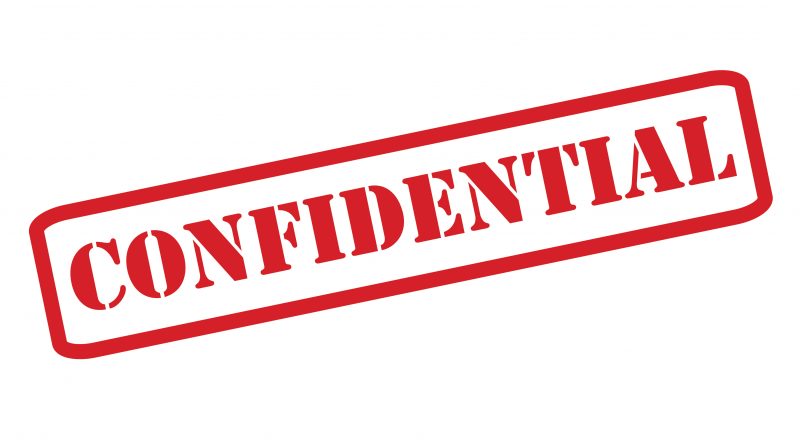 Ethical Practice 1
State of AK, DVR, CRP, Code of Ethics
[Speaker Notes: Confidentiality and Privacy
Trust is the cornerstone of the relationship with both the Community Rehabilitation Provider and the client.  CRPs earn the trust of current and prospective clients by creating an ongoing partnership, establishing and upholding appropriate boundaries, and maintaining confidentiality.  CRPs should ensure any necessary Release of Information forms are completed and that there is a clear understanding between the counselor, CRP and client pertaining to barriers, limitations, goals and objectives.  Confidential information is not shared without consent from the client or their guardian, and all personally identifiable information in the possession of the CRP must be kept secure.  If disclosure is required to protect clients from serious and foreseeable harm, or if there are legal requirements, CRPs should consult with the client’s counselor.]
9
2020
Advocacy and Accessibility- Permissible to advocate- Document consent- Appropriately accessible employment settings
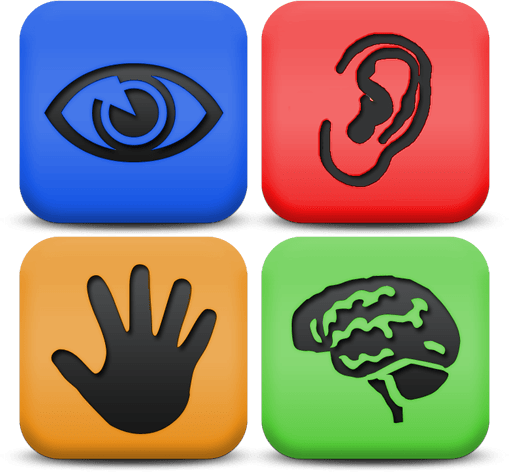 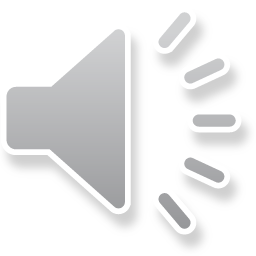 Ethical Practice 2
State of AK, DVR, CRP, Code of Ethics
[Speaker Notes: Advocacy and Accessibility
Community Rehabilitation Providers should be aware of and sensitive to the needs of individuals with disabilities.  It is permissible to advocate at individual, group, institutional, and societal levels to promote opportunity and access; improve the quality of life for individuals with disabilities; and remove potential barriers to the provision of or access to services.  Disability often occurs in tandem with other social justice issues such as poverty, homelessness, and trauma.
 
When engaging in advocacy on behalf of clients, if circumstances require the disclosure of confidential information the CRP should obtain and document consent from the client and disclose only minimal information.

CRPs should make reasonable efforts to direct clients to employment settings that are appropriately accessible and that do not condone or engage in the prejudicial treatment of an individual or group based on their actual or perceived membership in a particular group, class, or category.]
10
2020
Professional Responsibility- No misrepresentation on competence, education, training, experience & credentials- Monitor effectiveness- Improve performance through training & consultation- No harassment- Timely, accurate, honest, objective- Discuss conflicts of interest with VRC- No dishonesty, deceit or fraud
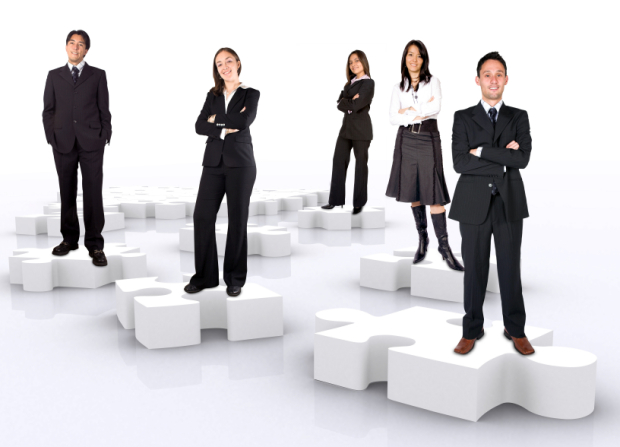 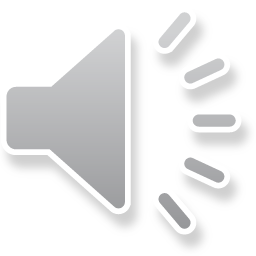 Ethical Practice 3
State of AK, DVR, CRP, Code of Ethics
[Speaker Notes: Professional Responsibility
Community Rehabilitation Providers should contract only within the boundaries of their competence, based on their education, training, experience and credentials.  CRPs should not misrepresent their competence to clients or others.  CRPs should continually monitor their effectiveness as professionals and, when necessary, take steps to improve performance through training, consultation, or input from the Rehabilitation Counselors or the CRP Specialist.
 
CRPs do not condone or participate in any form of harassment, including sexual harassment.

CRPs must be timely, accurate, honest, and objective in reporting their professional activities and service results to Rehabilitation Counselors in the form of evaluation reports.  They do not exploit others in their professional relationships to seek or receive unjustified personal gains, sexual favors, unfair advantages, or unearned goods or services.
 
CRPs should recognize their own personal or professional relationships may interfere with their ability to practice ethically and professionally.  Under such circumstances, CRPs are obligated to decline participation or to limit their assistance in a manner consistent with professional obligations.  CRPs identify, make known, and address real or apparent conflicts of interest with the Rehabilitation Counselor in an attempt to maintain the confidence and trust, discharge professional obligations, and maintain responsibility, impartiality, and accountability.  CRPs should not engage in any act or omission of a dishonest, deceitful, or fraudulent nature in the conduct of their professional activities.]
11
2020
Relationships with Other Professionals and Employers- Become knowledgeable about the profession- Develop positive working relationships- Communication- Competent & appropriately credentialed staff- Documentation on file and approval with the CRP Specialist- Client choice- Refrain from using personally identifiable information- Clear definition of the problem, goals, predicted outcomes
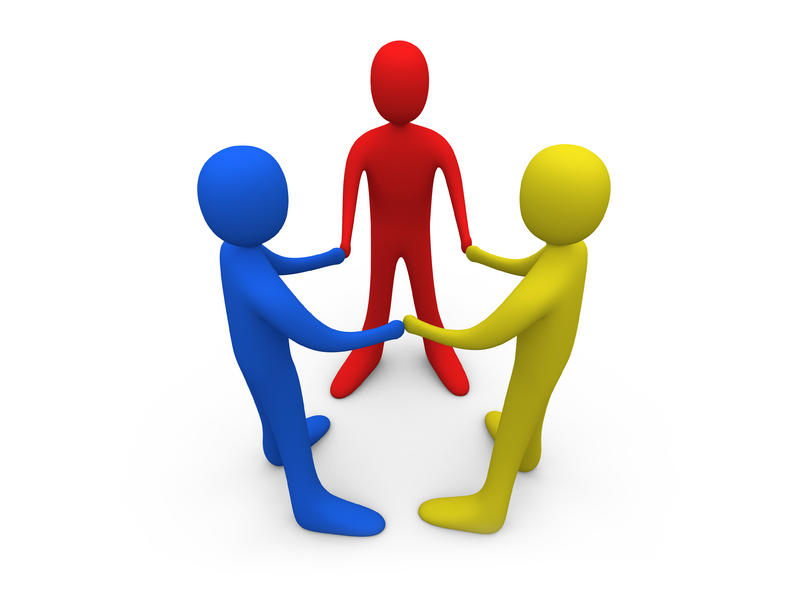 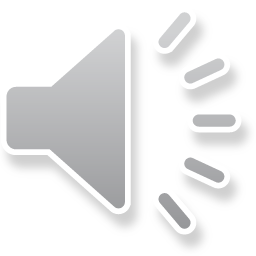 Ethical Practice 4
State of AK, DVR, CRP, Code of Ethics
[Speaker Notes: Relationships with Other Professionals and Employers
Community Rehabilitation Providers recognize the quality of interactions with colleagues can influence the quality of services provided to clients.  They work to become knowledgeable about the role of other professionals within and outside the profession, and develop positive working relationships and systems of communication with colleagues to enhance services to clients.  CRPs secure employment in settings that support and uphold the ethical standards outlined in this document.  They attempt to reach agreement with employers as to acceptable standards of client care and professional conduct that allow for changes in employer policies conducive to the growth and development of clients.
 
Agency CRPs must select competent and appropriately credentialed staff and assign responsibilities compatible with their education, skills, and experiences.  All staff who will be working with DVR clients must have the appropriate documentation on file with the CRP Specialist and be approved to provide services.
 
CRPs should make reasonable efforts to ensure that clients and/or their legally authorized representatives are afforded the opportunity for full participation in decisions related to the services they receive.  Only those with a need to know are allowed access to the information of clients, and only then upon a properly executed release of information request or receipt of a court order.
 
CRPs should only discuss information necessary to achieve the purpose of the goals as outlined by the Rehabilitation Counselor.  When engaging in formal and informal discussions, CRPs should refrain from discussing confidential information that reasonably could lead to the identification of a client unless client consent has been obtained or the disclosure cannot be avoided.  CRPs must refrain from discussions when they are engaged in a personal or professional role that compromises their ability to provide effective assistance to clients.  When discussing with clients or employers they should use clear and understandable language to inform all parties involved about the purpose of the services to be provided, potential risks and benefits, and the limits of confidentiality.  Working in conjunction with the client and the counselor they should attempt to develop a clear definition of the problem, goals for change, and predicted outcomes as appropriate to the needs of client.]
12
2020
Technology and Social Media- Technology may be used to better serve the clients- Practice confidentiality, accessibility and online behavior- Client rights must be protected- Be cautious- Social media for professional presence- Avoid posting personally identifiable information
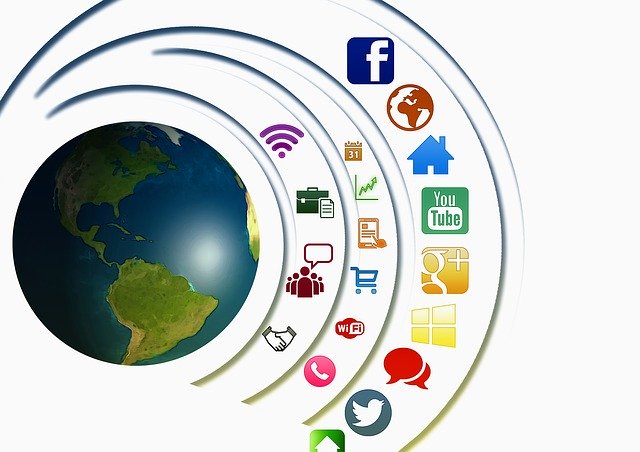 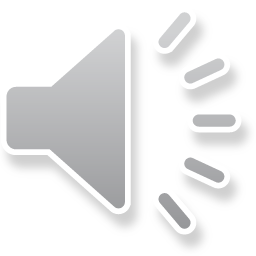 Ethical Practice 5
State of AK, DVR, CRP, Code of Ethics
[Speaker Notes: Technology and Social Media
Community Rehabilitation Providers recognize that service provision is not limited to in-person, face-to-face interactions.  CRPs actively attempt to understand the evolving nature of technology and social media, and how such resources may be used to better serve their clients.  CRPs appreciate the implications for legal and ethical practice when using technology or social media, and are particularly mindful of issues related to confidentiality, accessibility, and online behavior.
 
When technology is used in the client/CRP relationship, CRPs are held to the same level of expected behavior and competence as defined in this document regardless of the technology used or its application.  CRPs seek business, legal, and technical assistance when necessary and make reasonable efforts to ensure that technology is used appropriately and client rights are protected.
 
Clients have the freedom to choose whether to use technology.  CRPs should inform clients about the inherent risks of using technology to transmit confidential information.  They should explain the limitations of specific technologies (e.g., text messaging, email) and urge clients to be cautious when using technology to communicate confidential information.
 
CRPs should make reasonable efforts to ensure the security of confidential information transmitted or stored through any electronic means.  They should use encryption and password-protection techniques for all technology-based communications to protect confidential client information.
 
CRPs recognize that information posted on social media sites is largely permanent and easily shared beyond the privacy settings of any particular site.  They should take reasonable steps to monitor for and remove or correct potentially harmful information shared on sites they establish for their professional presence.
 
CRPs should protect the confidentiality of clients by avoiding the posting of any personally identifiable information, unless the client has provided written consent to do so.  In no circumstance should protected or highly sensitive information be shared via social media platforms.]
13
2020
Business Practices- Aspire to be open, honest and accurate- Nondiscriminatory within the boundaries of professional competence- Represent services to the public that is not false, misleading, deceptive or fraudulent- Create, protect & maintain documentation- Documentation accurately reflects client progress and services provided- Protects privacy of clients- Securely maintain records- Refrain from accepting gifts- Accurate billing records
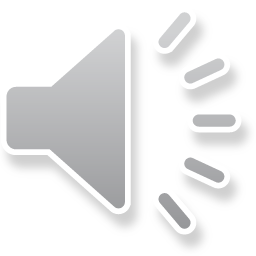 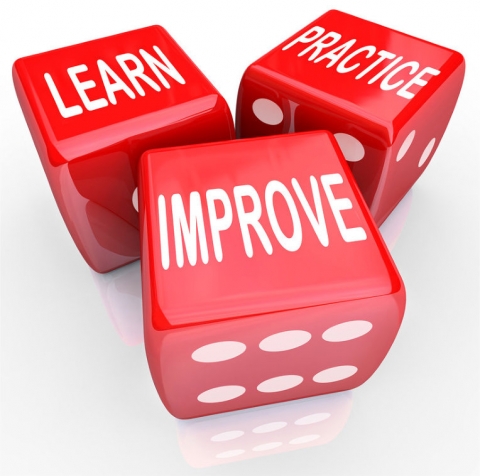 Ethical Practice 6
State of AK, DVR, CRP, Code of Ethics
[Speaker Notes: Business Practices
Community Rehabilitation Providers aspire to open, honest, and accurate business practices when working or communicating with clients, Rehabilitation Counselors, employers, other professionals and the general public.  CRPs practice in a nondiscriminatory manner within the boundaries of professional competence.
 
When advertising or otherwise representing their services to the public in any form of media, CRPs identify their credentials in an accurate manner that is not false, misleading, deceptive, or fraudulent.  
 
Regardless of format, CRPs create, protect, and maintain documentation necessary for rendering professional services.  CRPs include sufficient and timely documentation to facilitate the delivery of services.  They should make reasonable efforts to ensure that documentation accurately reflects client progress and the services provided, including who provided the services.  Documentation generated by CRPs protects the privacy of clients to the extent possible and includes only relevant or appropriate information.
 
CRPs securely maintain records necessary for rendering professional services to clients and as required by applicable laws and organizational policies.  Subsequent to file closure or termination of services, records are stored in a secure manner that ensures reasonable future access for record retrieval.  Records are destroyed in a manner assuring preservation of confidentiality.

CRPs ordinarily refrain from accepting goods or services from clients in return for CRP services because such arrangements may create inherent potential for conflicts, exploitation, and distortion of the professional relationship.
 
CRPs maintain billing records that are confidential, accurately reflect the services provided and fees charged, and identifies who provided the services.  Invoices accurately reflect the services provided and will be submitted timely to the DVR office with proper reports.]
14
2020
Resolving Ethical Issues- Behave in an ethical and legal manner- High level of professional conduct- Uphold standards- Resolve ethical dilemmas with communication- Ongoing professional development- Held responsible for understanding the CRP Code of Ethics
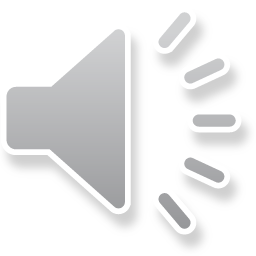 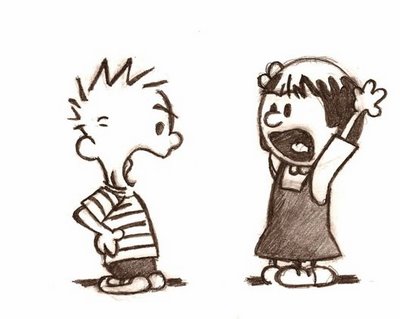 Ethical Practice 7
State of AK, DVR, CRP, Code of Ethics
[Speaker Notes: Resolving Ethical Issues
Community Rehabilitation Providers behave in an ethical and legal manner.  They are aware that client welfare and trust in the profession depend on a high level of professional conduct.  They hold other CRPs to the same standards and are willing to make reasonable efforts to ensure that standards are upheld.  CRPs strive to resolve ethical dilemmas with direct and open communication among all parties involved and seek consultation with colleagues and DVR staff when necessary.  CRPs incorporate ethical practice into their daily professional work and engage in ongoing professional development.
 
CRPs are responsible for reading, understanding, and following the code of ethics, and seeking clarification of any standard that is not understood.  Lack of knowledge or misunderstanding of an ethical responsibility is not a defense against a charge of unethical conduct.]
2020
THANK YOU!State of AlaskaDOLWD, Division of Vocational RehabilitationCRP Specialist(907) 465-6932dol.dvr.crp@Alaska.govwww.labor.state.ak.us/dvr/crps-resources.htmPlease take this brief questionnaire by clicking on the hand. The link will take you to Survey Monkey.
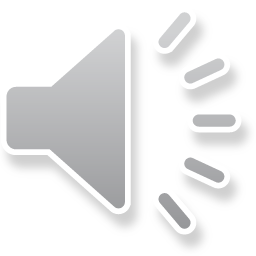 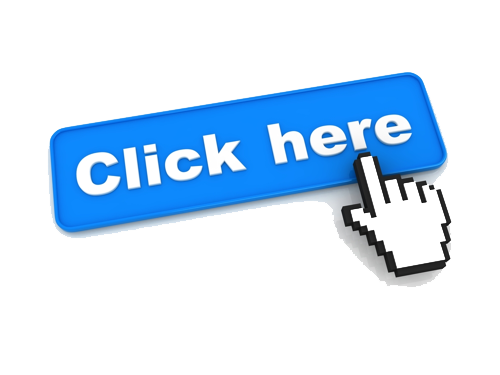 State of Alaska, DVR, CRP, Code of Ethics
[Speaker Notes: Thank you for watching the CRP Code of Ethics Training.  Please take this brief questionnaire by clicking on the hand.  The link will take you to Survey Monkey.  Please also feel free to contact us if you have any questions.]